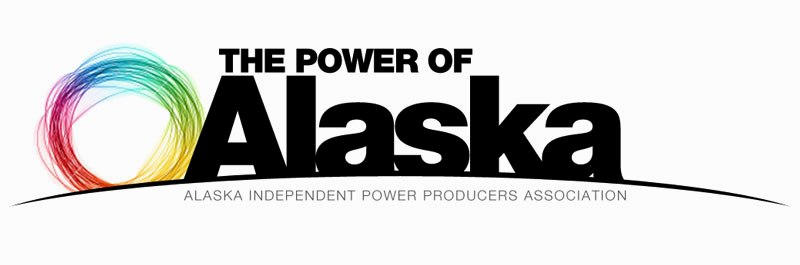 1
PRESENTATION ROADMAP
AIPPA, OUR MEMBERS
US vs. ALASKA IPP GENERATION, ELECTRICAL GENERATION, CONSUMER ENERGY COSTS, AND IMPACT ON ALASKA ECONOMY
STATE ENERGY POLICY
ALASKA COMPETITIVE POWER TO ASSIST ALASKANS
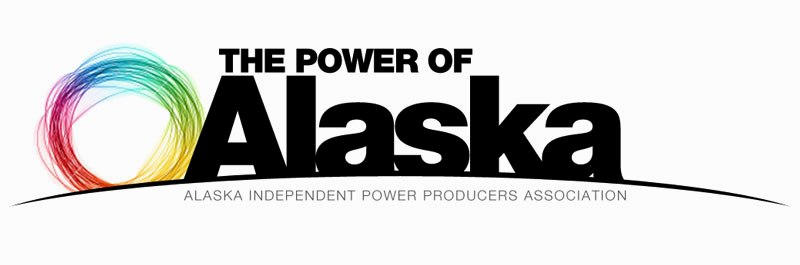 2
WWW.AIPPA.INFO
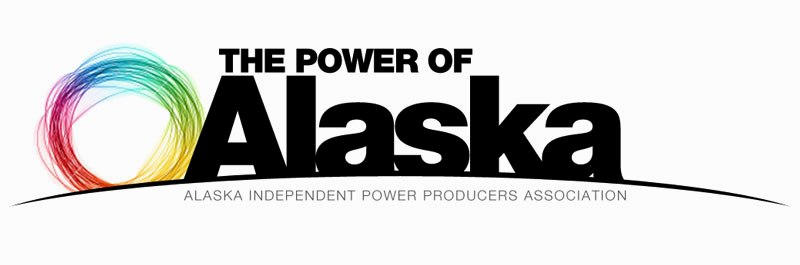 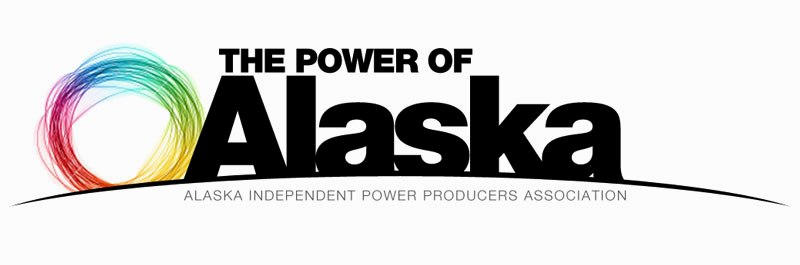 3
Alaska Independent Power Producers Association
Provides:
Alaskan Private Investment & Jobs
Alaskan know-how & Risk taking
Alaskan entrepreneurial spirit 
Alaskan Energy Independence from High Cost Energy
=
Alaskans developing Alaskan Energy for Alaskans
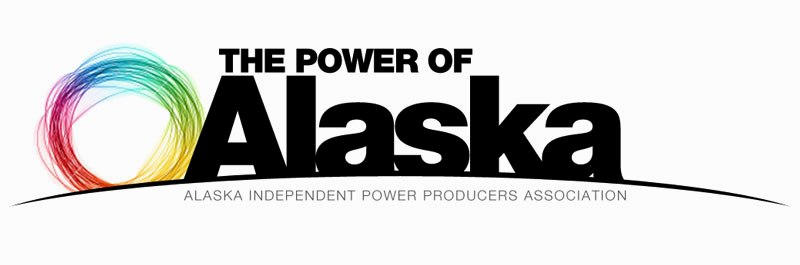 4
Alaska Independent Power Producers Association Role
Alaska's Independent Power Producers want to help fuel our future's growth with jobs and lower energy costs for everyone.

Private enterprise and competition to produce public benefits
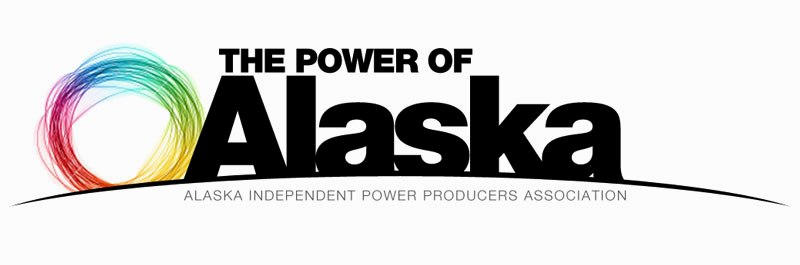 5
Our Members
CIRI Fire Island Wind Farm
Alaska Power & Telephone Renewable Energy Developments
Delta Wind Farm
Ocean Renewable Power Company, Hydrokinetic
Alyeska Resort, Self generation natural gas 
Juneau Hydropower,  Inc.  Hydroelectric
Fishhook Renewable, LLC  Hydroelectric
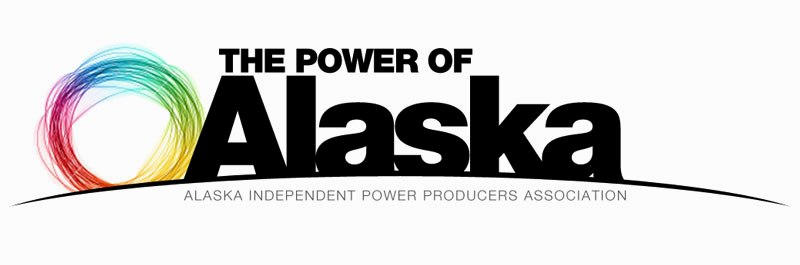 6
AIPPA and Member Websites
AIPPA website: www.aippa.info
CIRI Fire Island Wind Farm: www.fireislandwind.com
Alaska Power & Telephone: www.aptalaska.com
Juneau Hydropower, Inc. www.juneauhydro.com
Delta Wind Farm
Fishhook Renewable Energy, LLC
Alyeska Resort: www.alyeskaresort.com
Ocean Renewable Power Company www.orpc.co
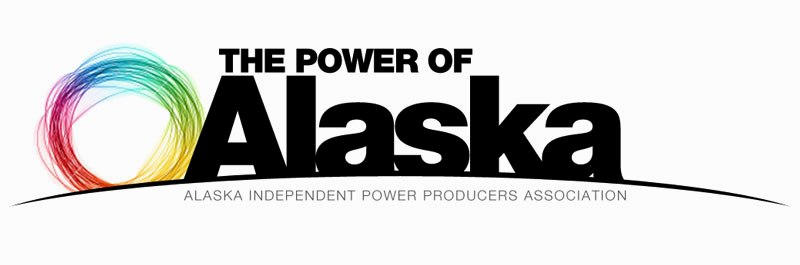 7
HOW AIPPA helps ALASKA
Private sector can leverage State Energy efforts to bring down the cost of energy and diversify our Alaskan energy portfolio
Private sector can develop local projects surgically designed for local needs and local markets. 
Privately finance our untapped and Abundant Energy
Create Family Wage Local Alaskan Energy Jobs
Help Alaskans develop our natural resources to reduce dependency on oil and remove oil price volatility from electrical generation.
Help our Alaskan environment by developing sustainable and renewable energy that is clean and helps meet our 50% renewable energy by 2025 energy goal.
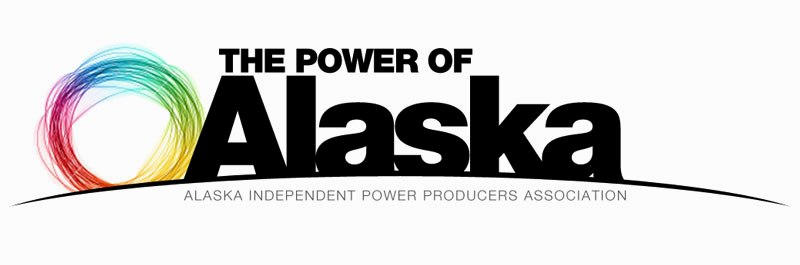 8
Alaska ‘s Energy Potential is virtually untapped
Potential Hydropower in Alaska is 40% of U.S. untapped hydropower (192 billion kWh energy potential)-ACEP- Alaska Center for Energy and Power 
Alaska  is blessed with a phenomenal Wind Power Potential based on our enormous coastline.
 Tidal and wave – over 90% of the total US tidal and wave  resource-NREL- National Renewable Energy Laboratory
Biomass – over 20% of the total US Resource-NREL

“We have more energy potential than just about anywhere in the world.”  
U.S. Sen. Lisa Murkowski, R-Alaska
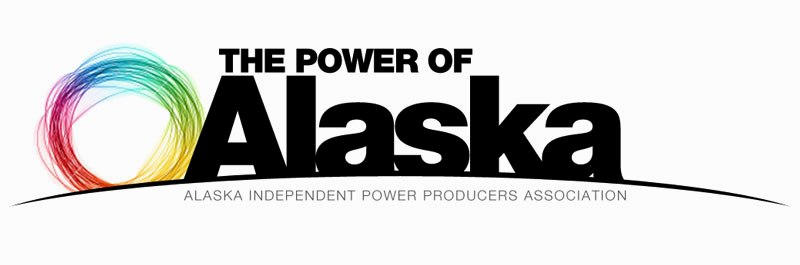 9
The State of Alaska doesn’t have the funds or the ability to “do it all”
Independent Power Producers can identify market niches with Alaska’s energy resources and bring these resources to market at the lowest cost 
No free lunch. Private risk not Public risk.
Alaskan entrepreneurs can focus efforts on regional solutions based on local market  and environmental requirements
	AIPPA PROJECTS FREE UP LIMITED STATE RESOURCES
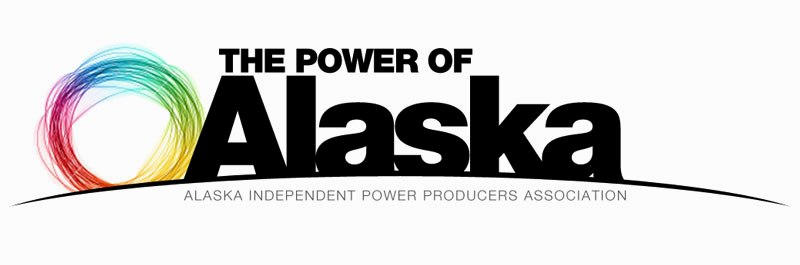 10
US vs. Alaska IPP Generation
Alaska is ranked Last of 50 states in IPP generation …Why?
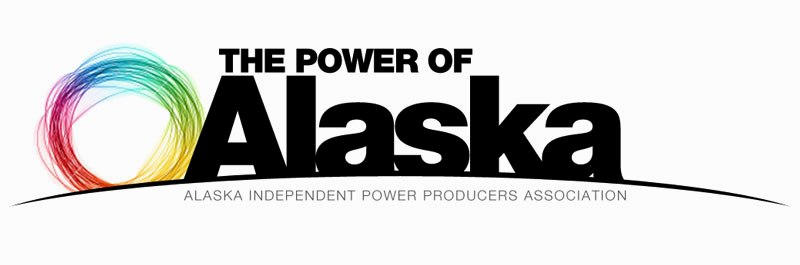 11
Alaska also has some of the highest energy costs in America
HIGH Energy Costs are financially crippling Alaska households, costing Alaskans jobs and discouraging new industrial and resource development
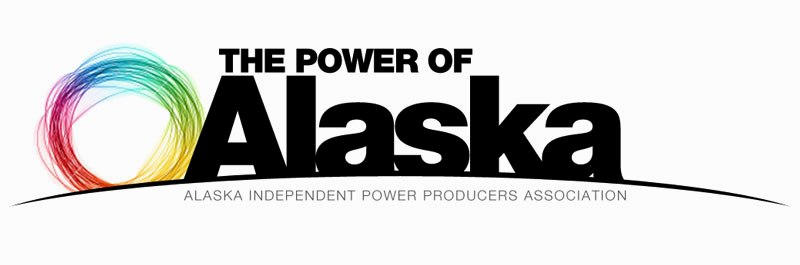 12
Our Alaskan Economy potential and resource development  cannot be realized unless energy costs are reduced for development and operations.
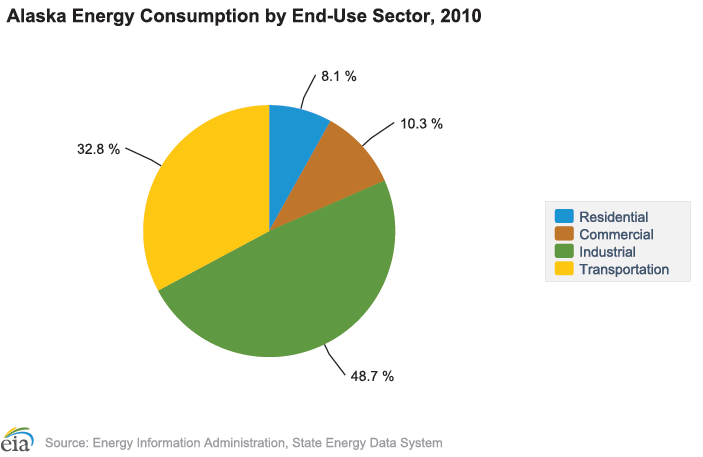 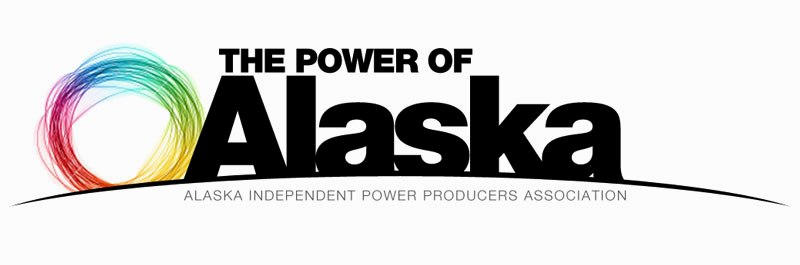 13
Why is Alaska is ranked last in private sector electrical energy production ?
Lack of regulatory permitted competition reduces private sector involvement in Alaska’s electrical market resulting in higher cost electrical energy.
Alaska Energy Policy supports private sector development,  but Alaska Regulations  and agencies  have not kept pace with the Alaska Energy Policy
Alaska Statutes & Regulations actually discourage free market forces and competition and actually create  barriers to competitive priced projects funded by the private sector. 
Perhaps it is time to update our Alaska regulatory environment?
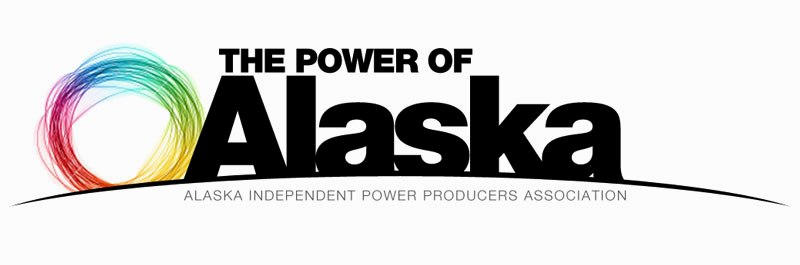 14
High Energy Costs = Low or No Economic Development
Alaska’s rural economies become more and more dependent on Government resources and expenditures.
High cost energy discourages energy intensive industries and businesses from participating in the Alaska economy. 
High Energy Costs create an Economic Downward Spiral for Alaska’s local economies
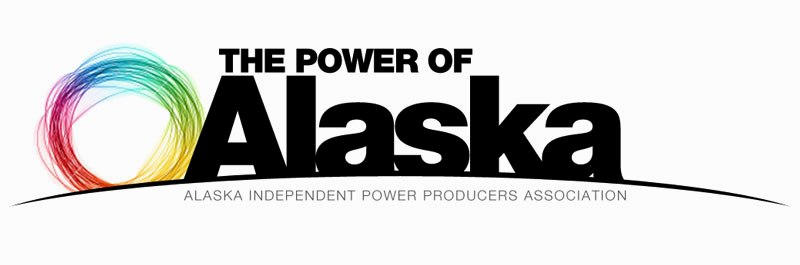 15
Alaska’s current and future industries are electricity intensive
Mining Industry- 30-40% of Operating costs
Fish Processing Industry -Freezing and Canning
Government Building and School heating and lighting
Timber Mills and Biomass Production
Military Bases
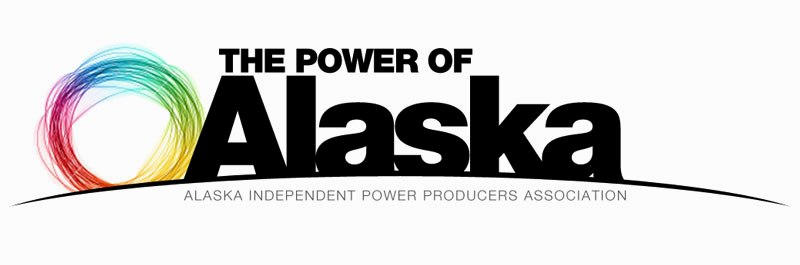 16
Alaska is facing an In-State Energy Crisis
Alaskans pay more in raw dollars and in percentage of household income than rest of US. 
Energy Competition and market forces are nonexistent in  Alaska.
New economic development and resource development is restricted  or prohibited due to high industrial energy costs and lack of  adequate electrical capacity.
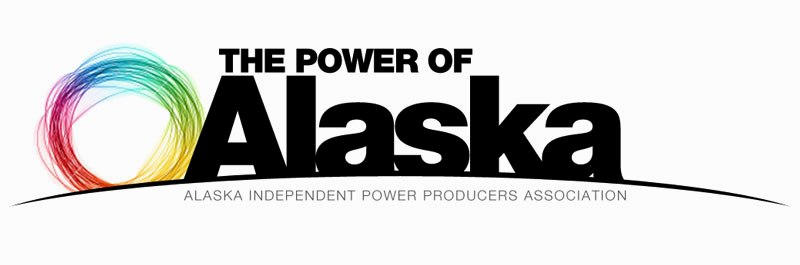 17
…and our Alaska energy crisis will only get worse if nothing is done about it
Alaska’s decreasing oil production requires private investment and job creation in Alaska’s energy development to offset decreasing public investments.
Power Cost Equalization is only sustainable in the long term with stable oil production revenue unless we encourage privately developed lower cost alternatives now.
Our economy will not diversify from oil sector dependence if we do not develop Alaska’s electrical energy resources as a foundation for our future.
18
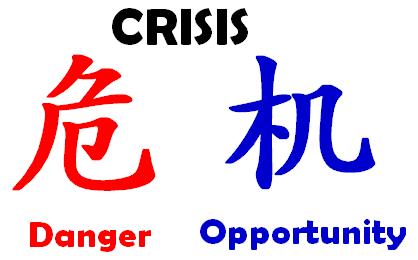 When written in Chinese, the word “crisis” is composed of two characters-one represents danger, and the other represents “opportunity.”
John F. Kennedy
Alaska faces an unprecedented “opportunity” to develop its electrical energy resources for the prosperity and betterment of Alaskans
19
First Opportunity Step was our State Energy Policy
50% Renewable by 2025
State Energy Policy requires private energy development
State Energy Policy directs fiscal and regulatory regime to support private energy development
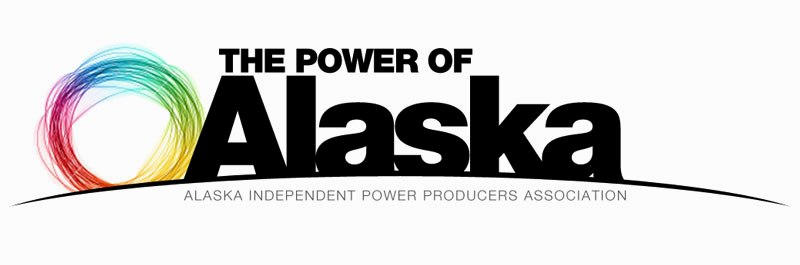 20
Alaska is facing an In-State Energy Crisis
Alaskans pay more in raw dollars and in percentage of household income than rest of US. 
Energy Competition and market forces are nonexistent in  Alaska.
New economic development and resource development is restricted  or prohibited due to high industrial energy costs and lack of  adequate electrical capacity.
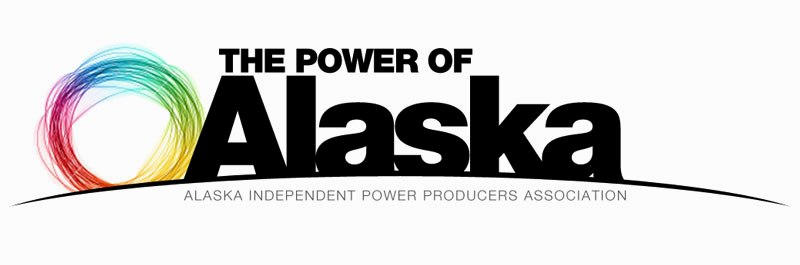 21
Next Opportunity step is to transform  State Energy Policy into State statutes and directives
RCA statutes and State regulations require updating to provide for:
Wholesale Energy Market Competition
Access to transmission lines built on public funds
Streamlining of red tape and reducing government regulatory costs
Reduce public risk and reduce public expenditures by statutorily encouraging and supporting privately developed and operated  Alaska energy projects
These actions reduce Alaskans electrical costs now and in the future and will create incentives for private investment
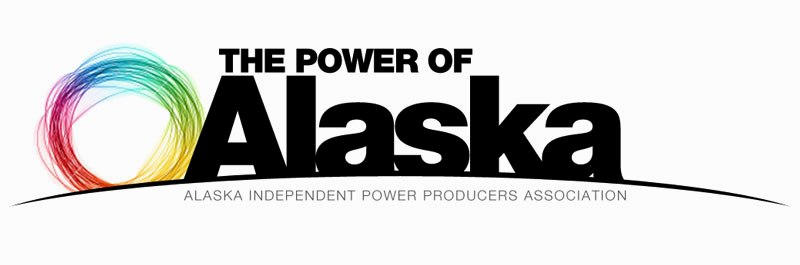 22